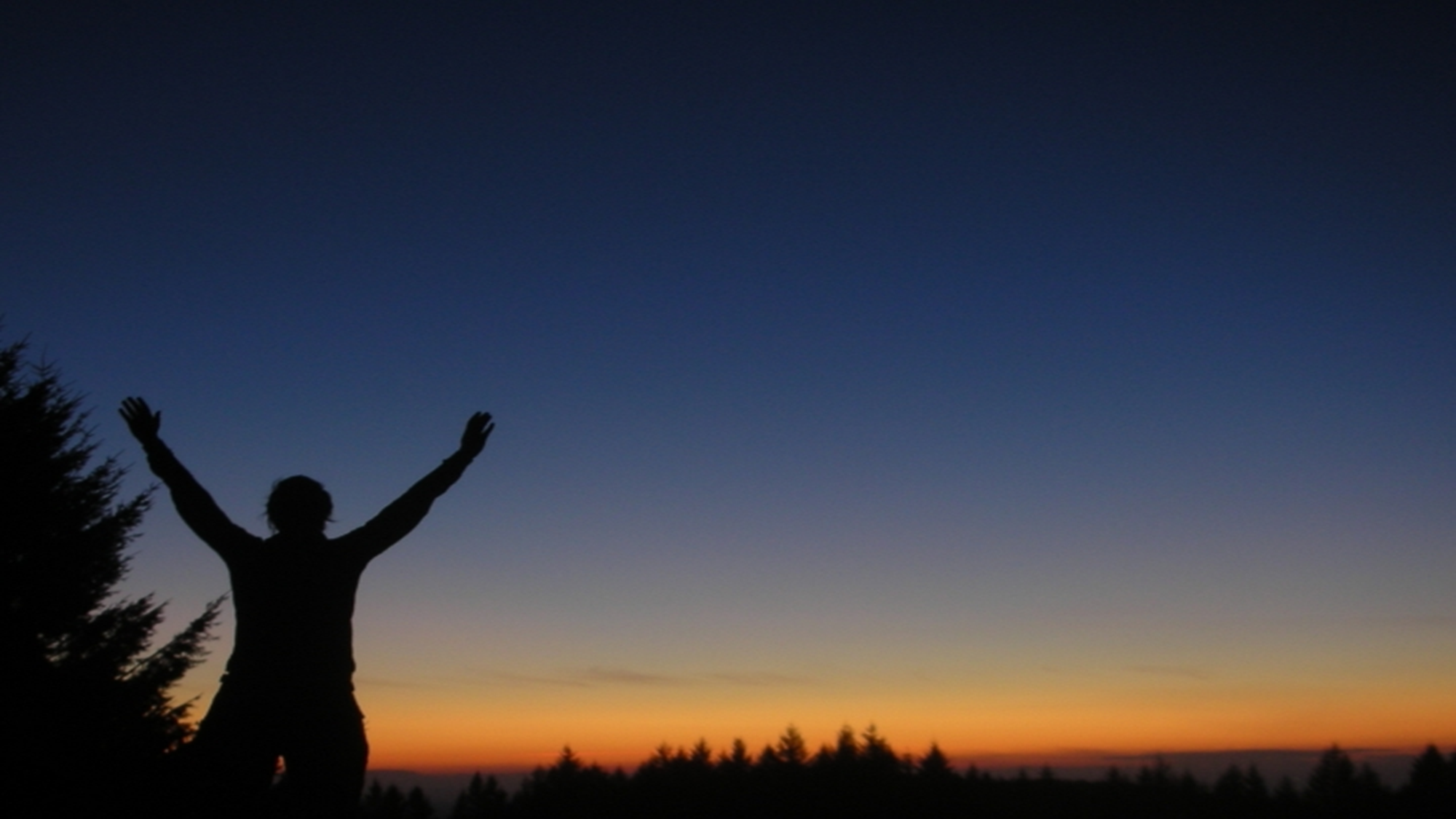 Zaaj #92

“Vaajtswv yuav nyob moog le ib txhis”
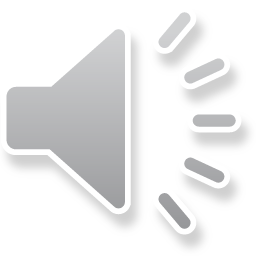 1. Vaajtswv yuav nyob moog le ib txhis, peb suavdlawg txhaj le hu nkauj qhuas Nwg. ( x2 )
2. Vim tas Nwg yog tug Mexiyas, yog tug kws paab kuv dlim kev tuag. ( x2 )
3. Vaajtswv Koj yog kuv txuj kev vaam haleluyas kuv qhuas Vaajtswv. ( x2 )
Music
1. Vaajtswv yuav nyob moog le ib txhis, peb suavdlawg txhaj le hu nkauj qhuas Nwg. ( x2 )
2. Vim tas Nwg yog tug Mexiyas, yog tug kws paab kuv dlim kev tuag. ( x2 )
3. Vaajtswv Koj yog kuv txuj kev vaam haleluyas kuv qhuas Vaajtswv. ( x2 )